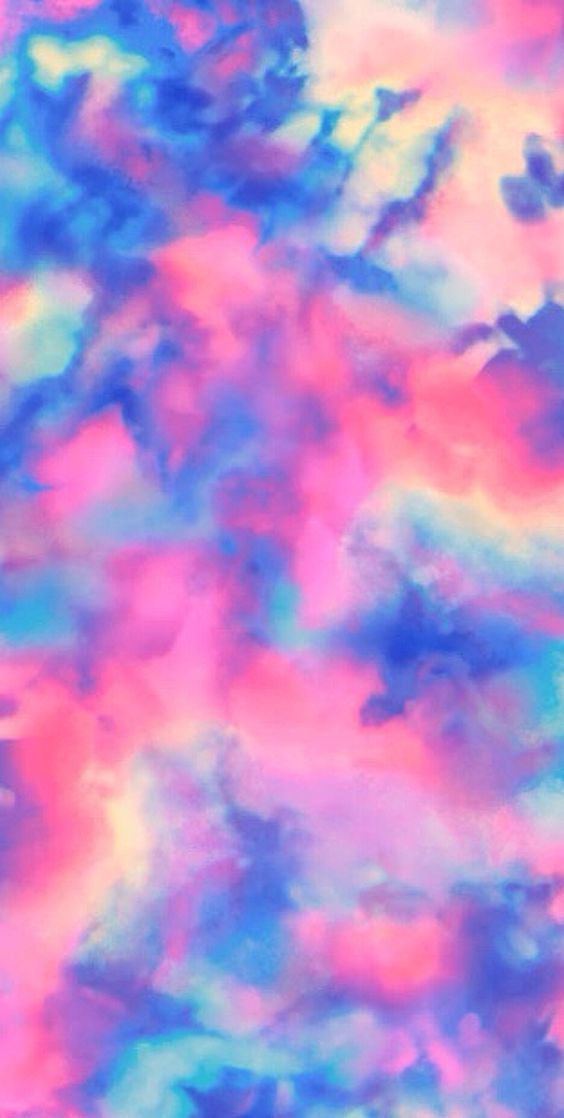 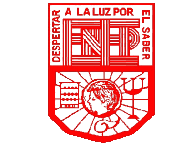 MELANNY ALEJANDRA GALINDO MORALES 
TEACHER; MAYELA ALEJANDRA DEL CARMEN GAONA GARCÍA
Simple present practice with home vocabulary
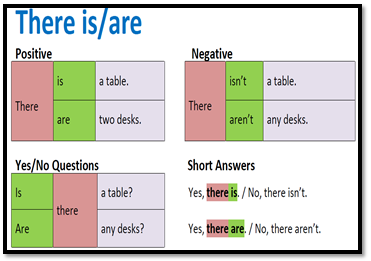 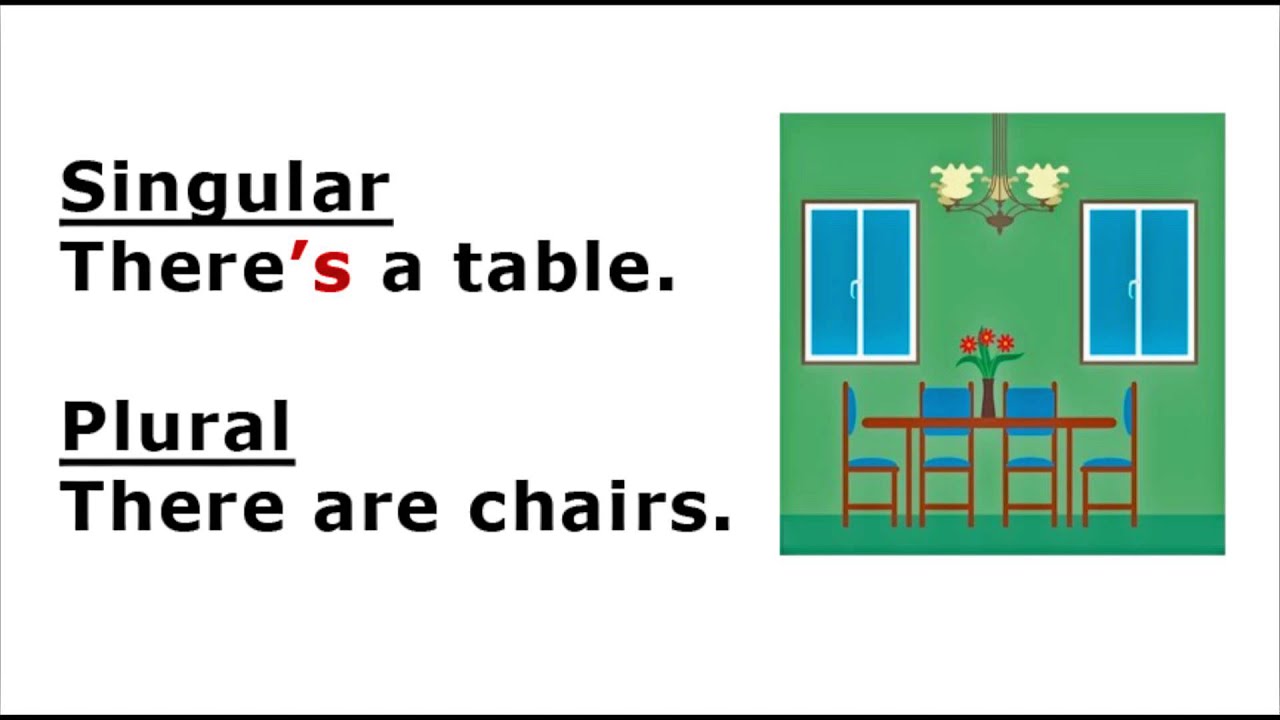 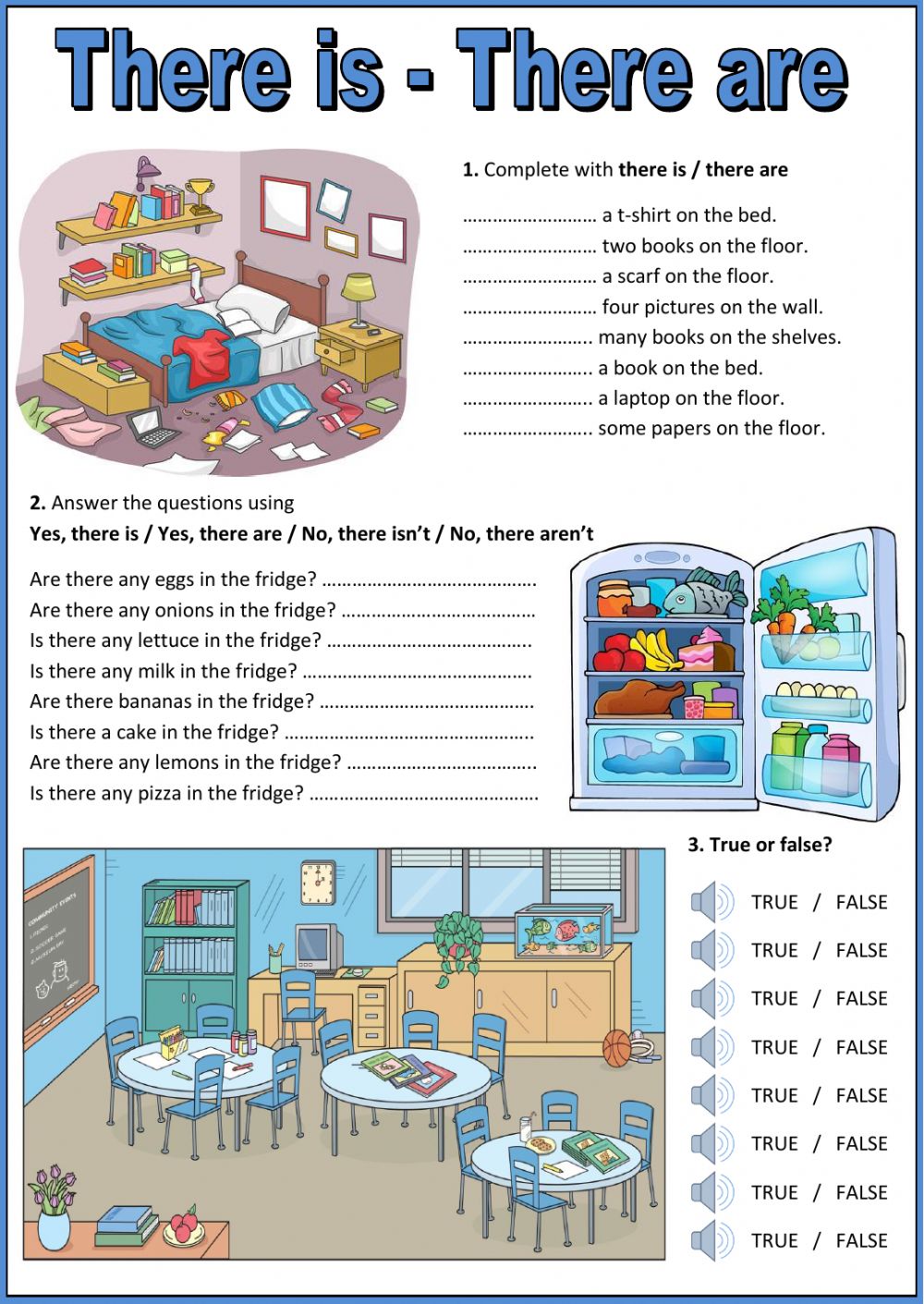 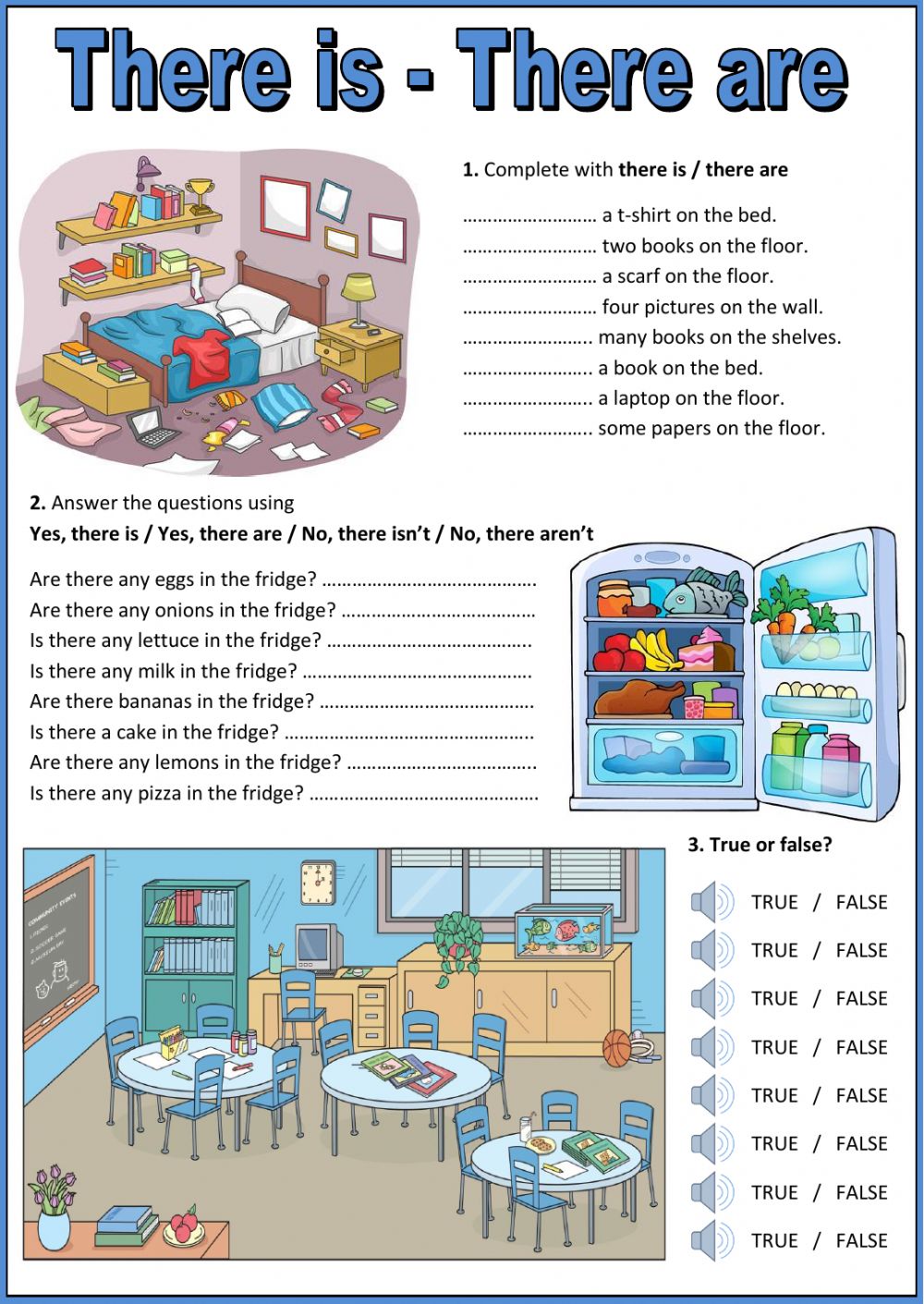 there is 

       there are 

       there is 

       there are 

      there are 

      there is 

       there is 

     there are
Use there is/there are- There isn’t /There aren’r any to complete the following sentences
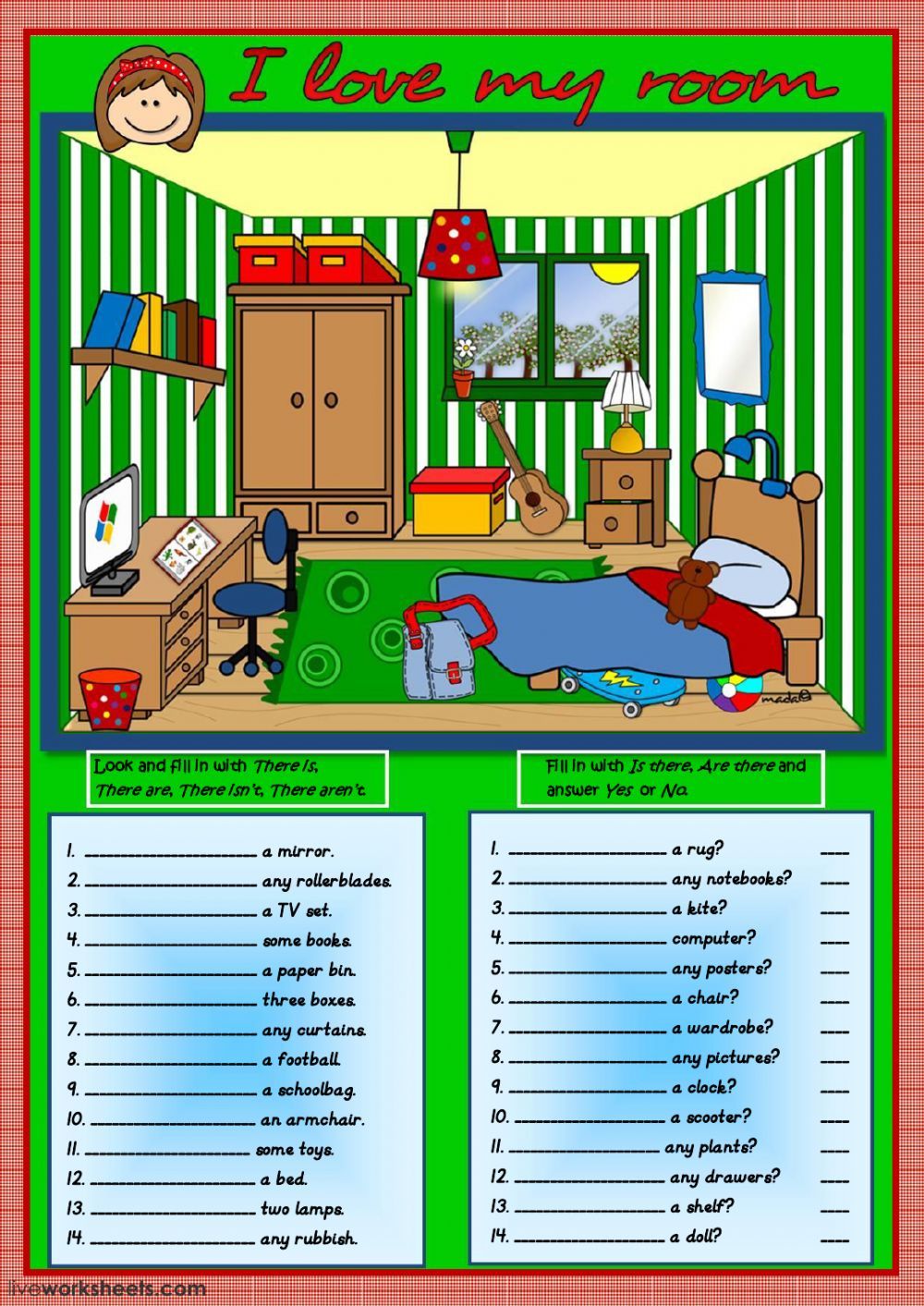 _____________ a mirror
_____________ any pictures
_____________ a TV
_____________ some books
_____________ a waste basket
_____________ three boxes
_____________ any courtains
_____________ an armchair
_____________ some toys
_____________ a bed
_____________ a desk
_____________ a coffee table
_____________ a rug
_____________ any clothes in the bed
_____________ a dresser
there is 
        there aren´t

   there isn´t
     there are 

      there is 
      there are 

       there aren´t 
         there is 

    there are 
    there is  

     there is 
       there isn´t

     there is 
     there aren´t

    there isn´t